Week 16
The Most Beautiful Bride
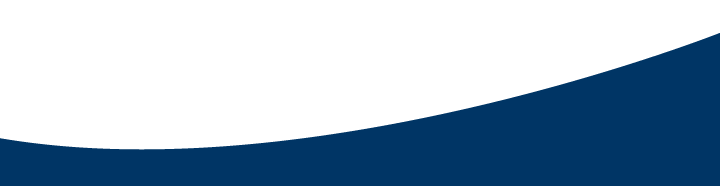 Opening Question
What does it mean to have a spouse or significant other who expresses their feelings? Is it necessary for the health of the relationship?
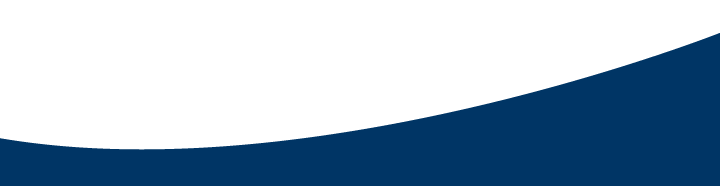 4 You are beautiful, my darling, like the lovely
city of Tirzah. Yes, as beautiful as Jerusalem,
as majestic as an army with billowing banners.

5 Turn your eyes away, for they overpower
me. Your hair falls in waves, like a flock of goats
winding down the slopes of Gilead.

6 Your teeth are as white as sheep that are
freshly washed. Your smile is flawless, each
tooth matched with its twin.

7 Your cheeks are like rosy pomegranates
behind your veil.

8 Even among sixty queens and eighty
concubines and countless young women,
Song of Solomon 6:4-8(NLT)
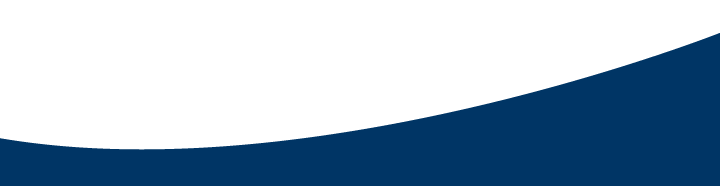 9 I would still choose my dove, my perfect
one—the favorite of her mother, dearly loved
by the one who bore her. The young women
see her and praise her; even queens and royal
concubines sing her praises:

10 “Who is this, arising like the dawn, as fair
as the moon, as bright as the sun, as majestic as
an army with billowing banners?”

11 I went down to the grove of walnut trees
and out to the valley to see the new spring
growth, to see whether the grapevines had
budded or the pomegranates were in bloom.

12 Before I realized it, my strong desires had
taken me to the chariot of a noble man.
Song of Solomon 6:9-12(NLT)
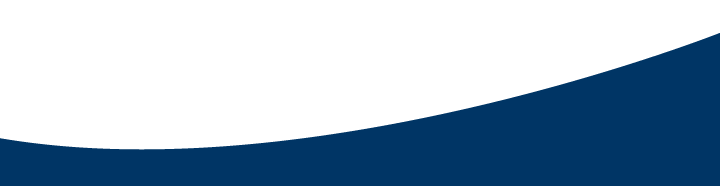 DISCUSSION QUESTIONS
What can we learn about love from Solomon and his bride, the Shulamite woman?

What two cities does the king use to compare the beauty of his bride (Song of Solomon 6:4)?
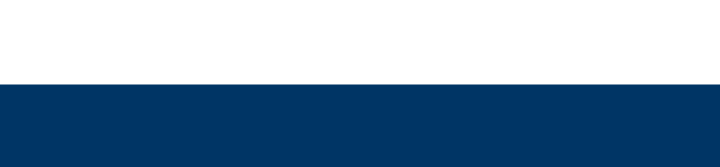 APPLICATION FOR ACTIVATION
Romance is never out of style. If you are married, take turns in planning a special date night for your mate. Pray and study your mate, seeking to meet their deepest desires, even if it requires coming out of your comfort zone. Dating doesn’t end once you’re married. Nurture your relationship with one another; most importantly, accept one another and be quick to forgive. If you are single and dating, be sure to have open and honest conversations to ensure the two of you are on the same page in your relationship; be sure to involve others to help you remain accountable. Be sure to have fun and enjoy the journey with planned dates that honor God. If you are single and not dating but would like to at some point, connect with like-minded friends who can help you focus on the things of God and join in prayer with you over discerning God’s timing to date.
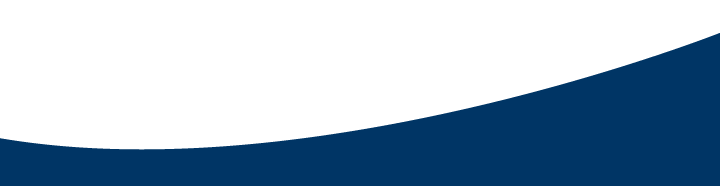